Dobrý den devítko,
dnes se podívejte na následující prezentaci, zopakujte si minulou hodinu a na konci určitě shlédněte krátké video, pomůže vám to k pochopení 

Hezký den 

Š.P.
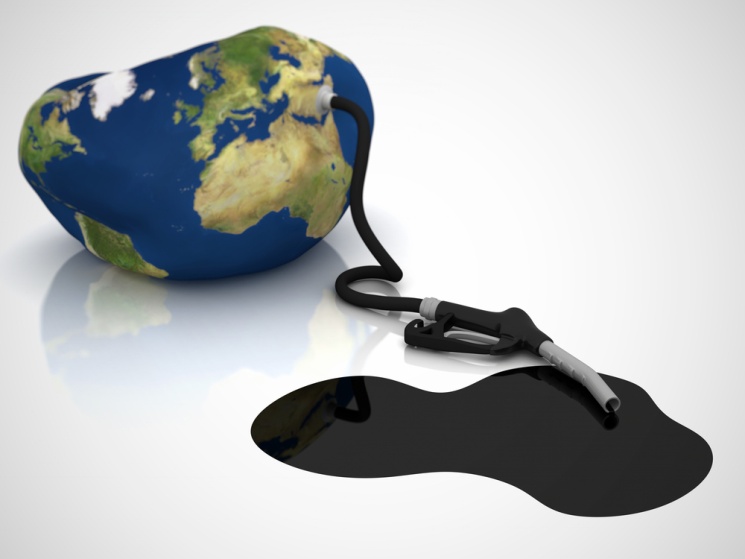 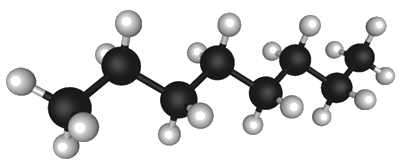 UHLOVODÍKY
= Uhlík + vodík
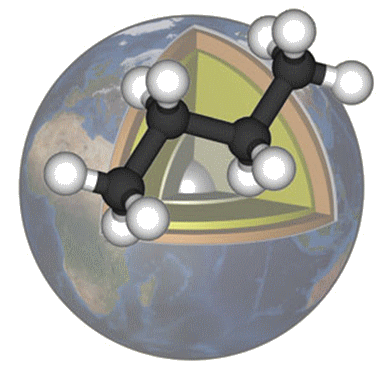 UHLOVODÍKY
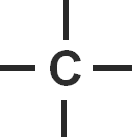 základem je čtyřvazný uhlík
 uhlíkové atomy mají schopnost navzájem
  se vázat a vytvářet řetězce, díky tomu tvoří  
  velké množství sloučenin

- řetězce:
     
    a) přímé
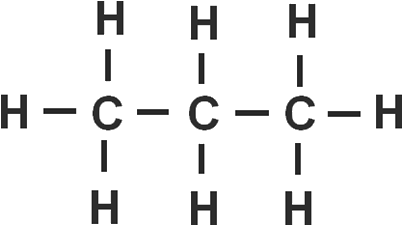 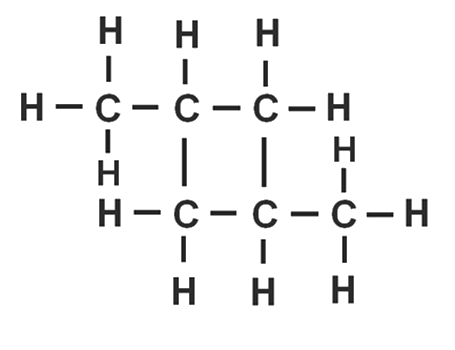 b) rozvětvené




c) cyklické
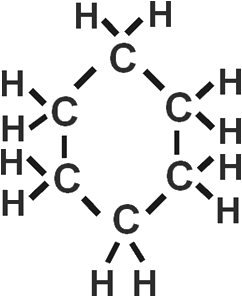 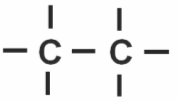 ALKANY
- obsahují mezi atomy uhlíků pouze   
   jednoduché vazby   C – C

 názvy mají koncovku   - an

 vlastnosti: počet uhlíků C1 – C4 … plyny
                                         C5 – C15 …kapaliny
                                         C16 a výše …pevné látky

                               snadno zápalné a hořlavé látky,
                               spalováním alkanů vzniká 
                                                           CO2 a H2O
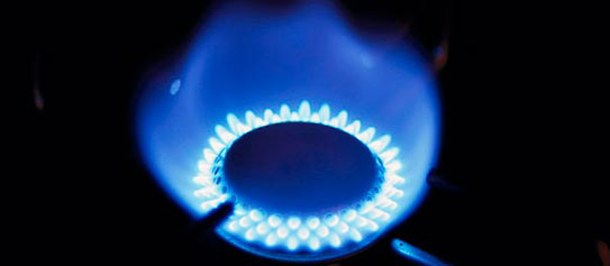 Hoření alkanů
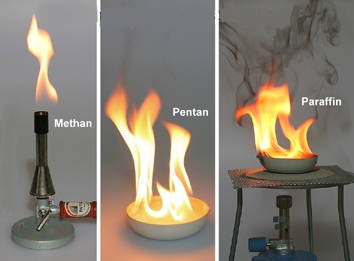 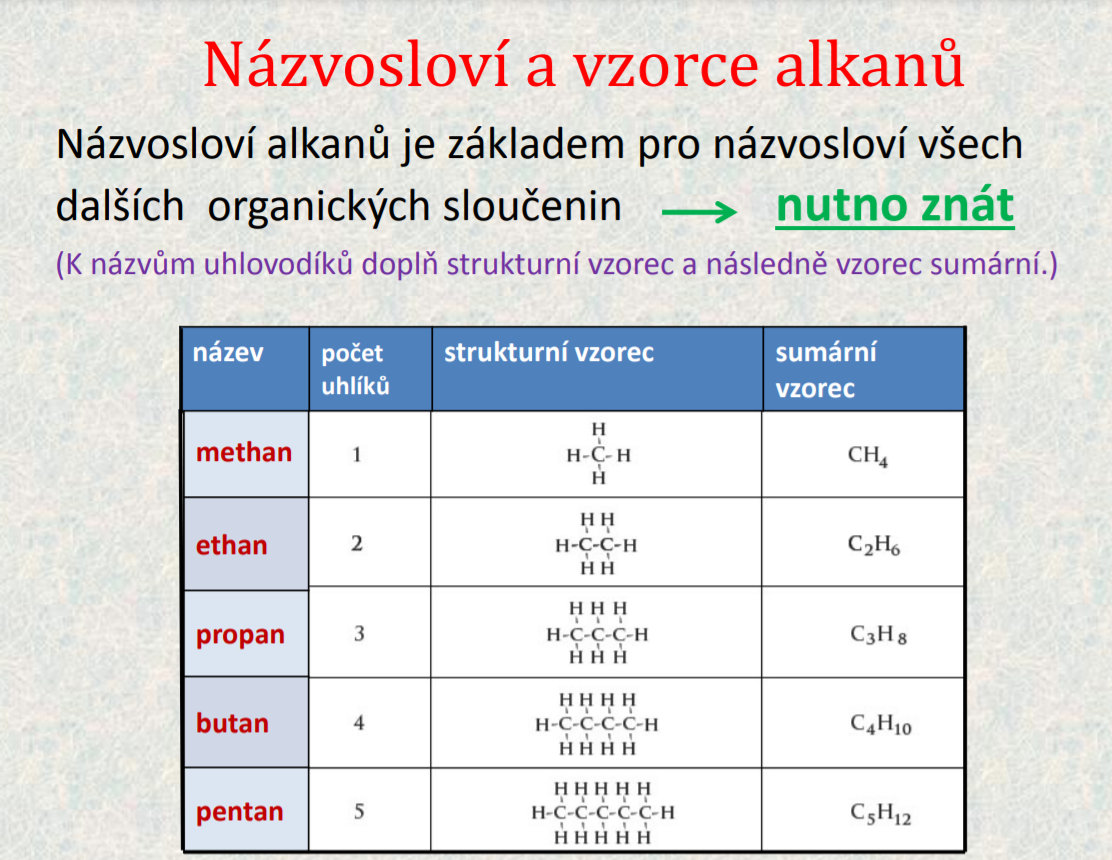 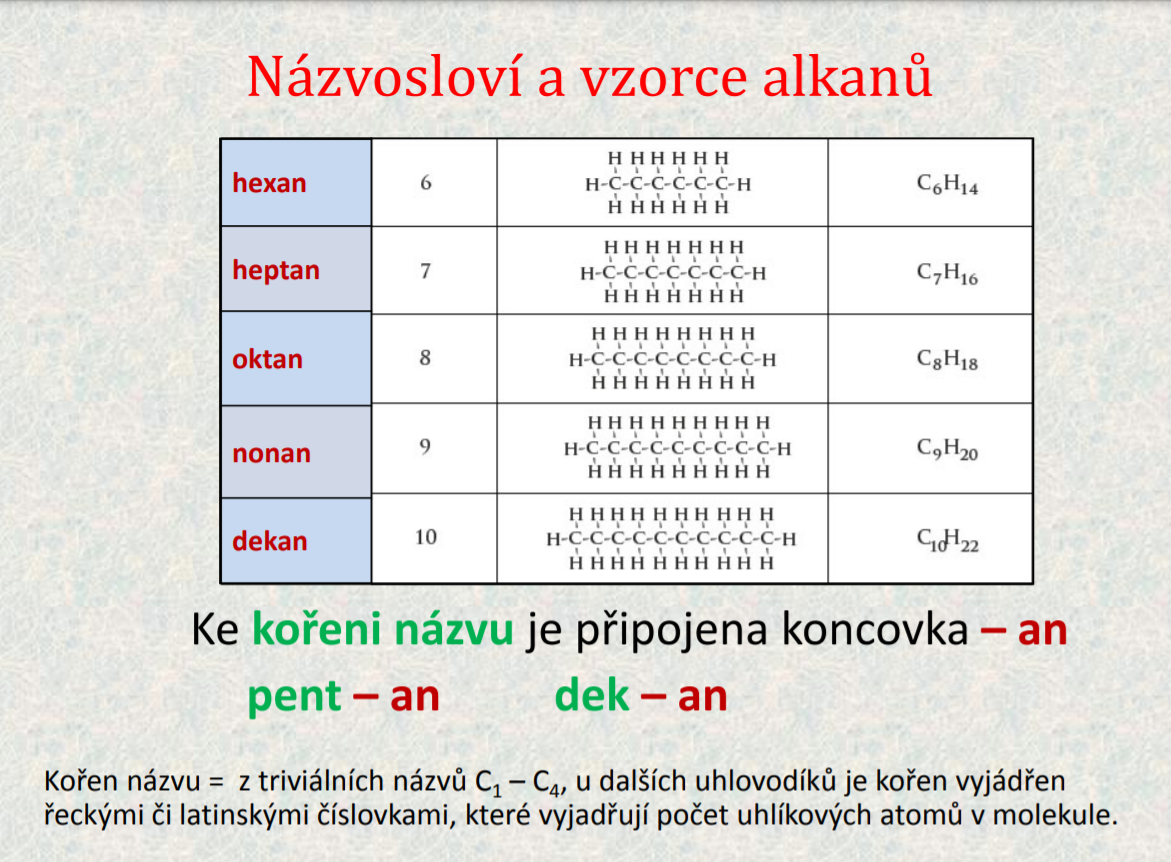 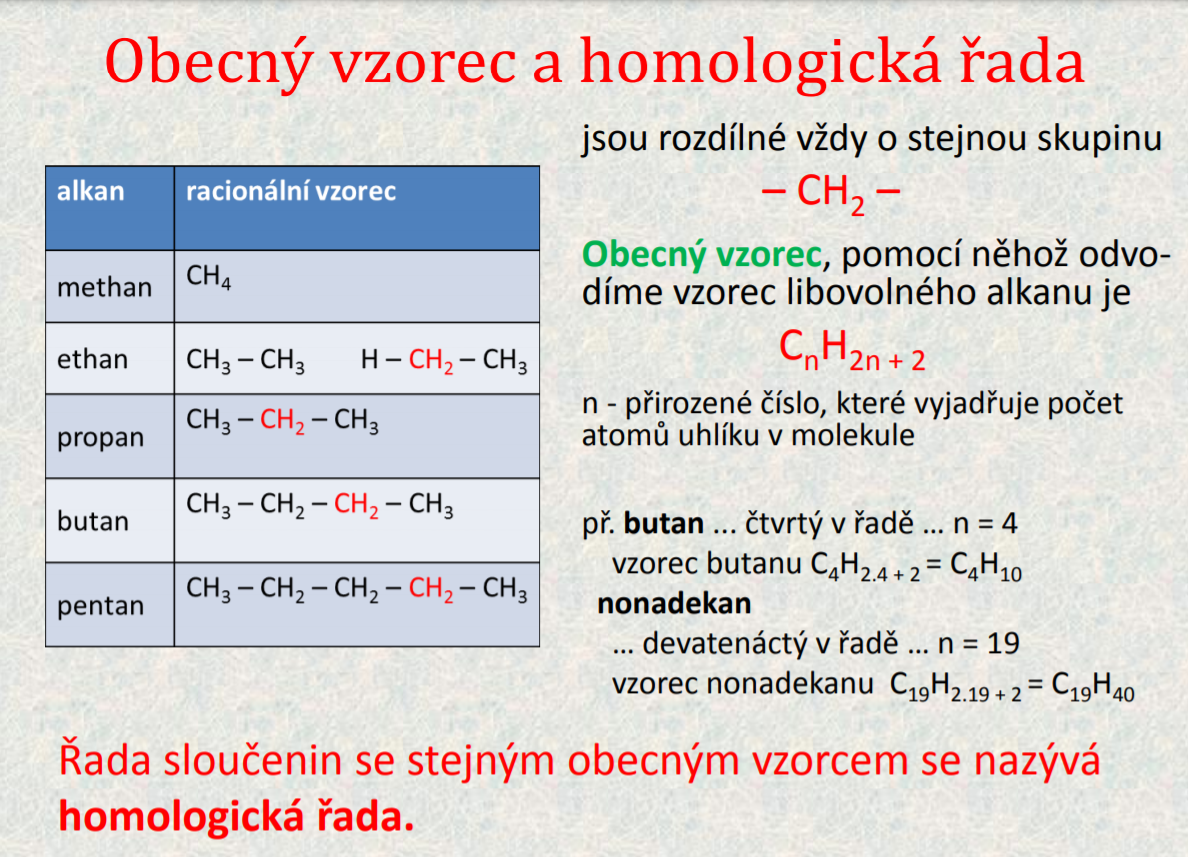 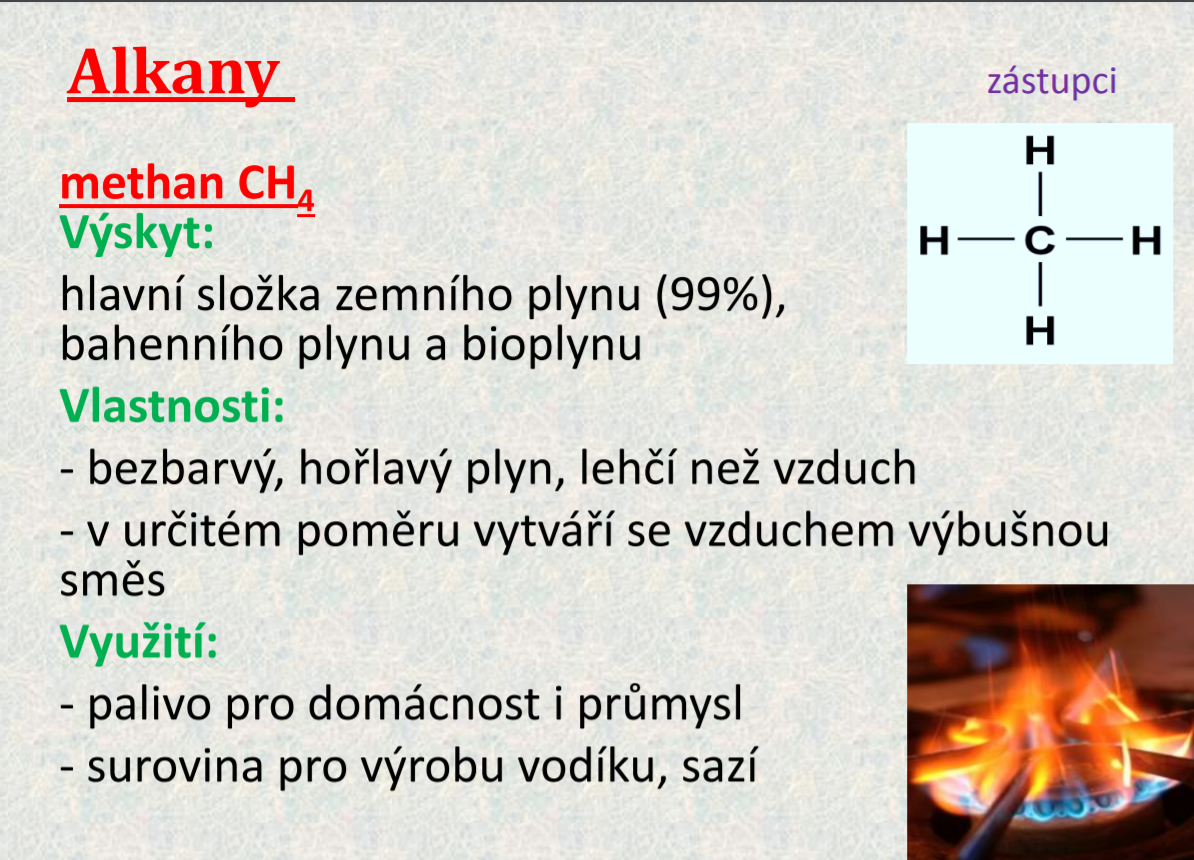 ODKAZ NA VIDEO:
https://www.youtube.com/watch?v=1ROVN9IQ9G4
Zápis do sešitu:
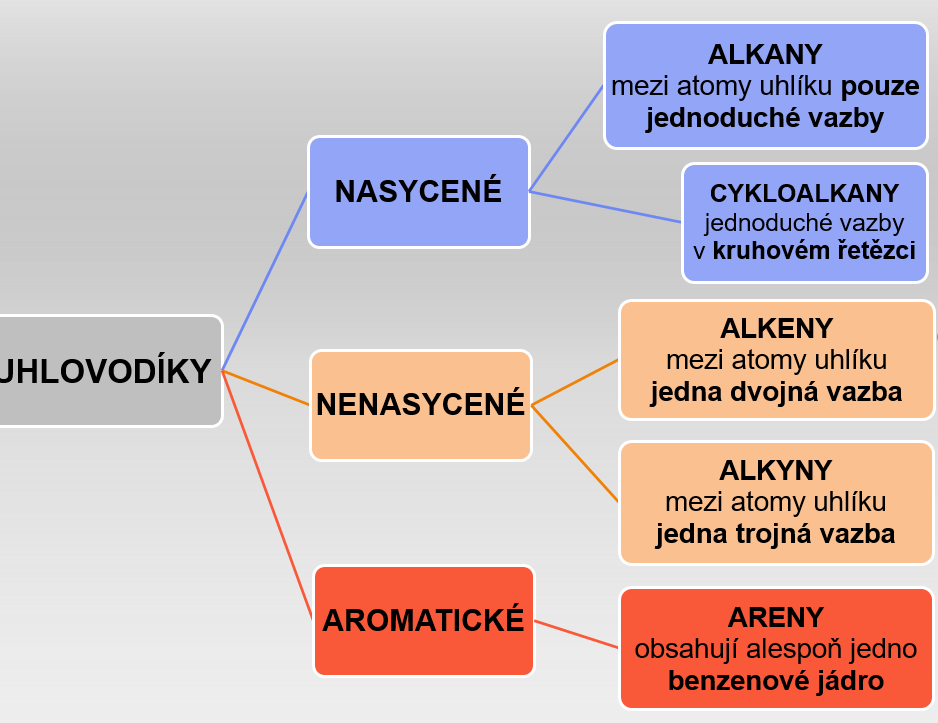 UHLOVODÍKY

obsahují mezi atomy uhlíků pouze   
   jednoduché vazby   C – C
 názvy mají koncovku   - an
 vlastnosti: počet uhlíků C1 – C4 … plyny
                                         C5 – C15 …kapaliny
                                         C16 a výše …pevné látky
  snadno zápalné a hořlavé látky,
 spalováním alkanů vzniká  CO2 a H2O
ALKANY
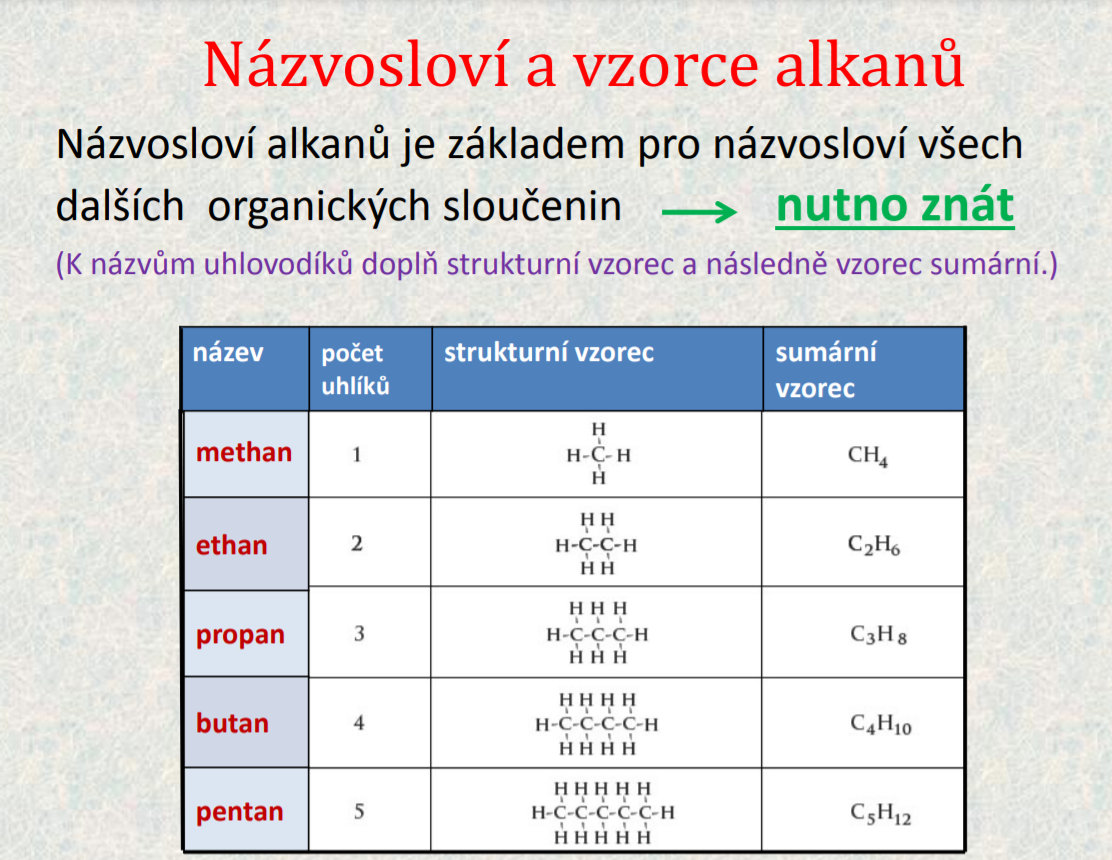 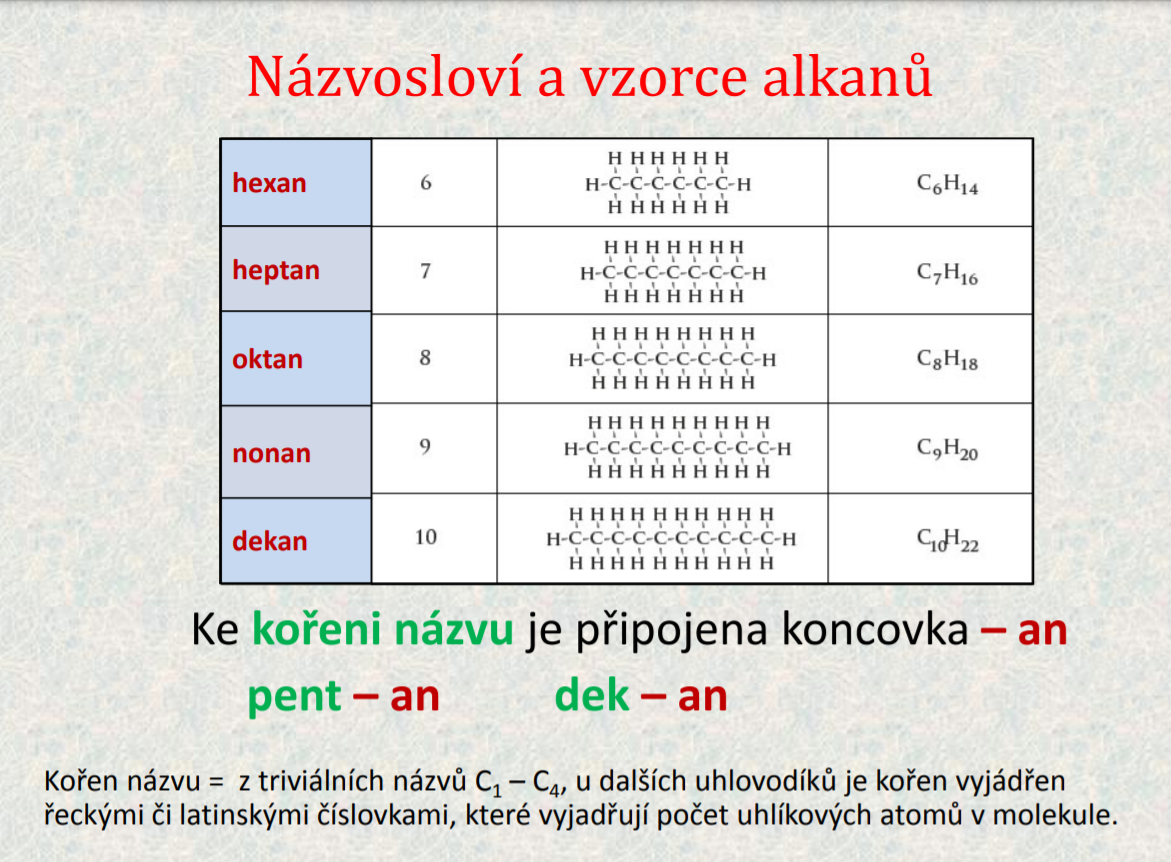 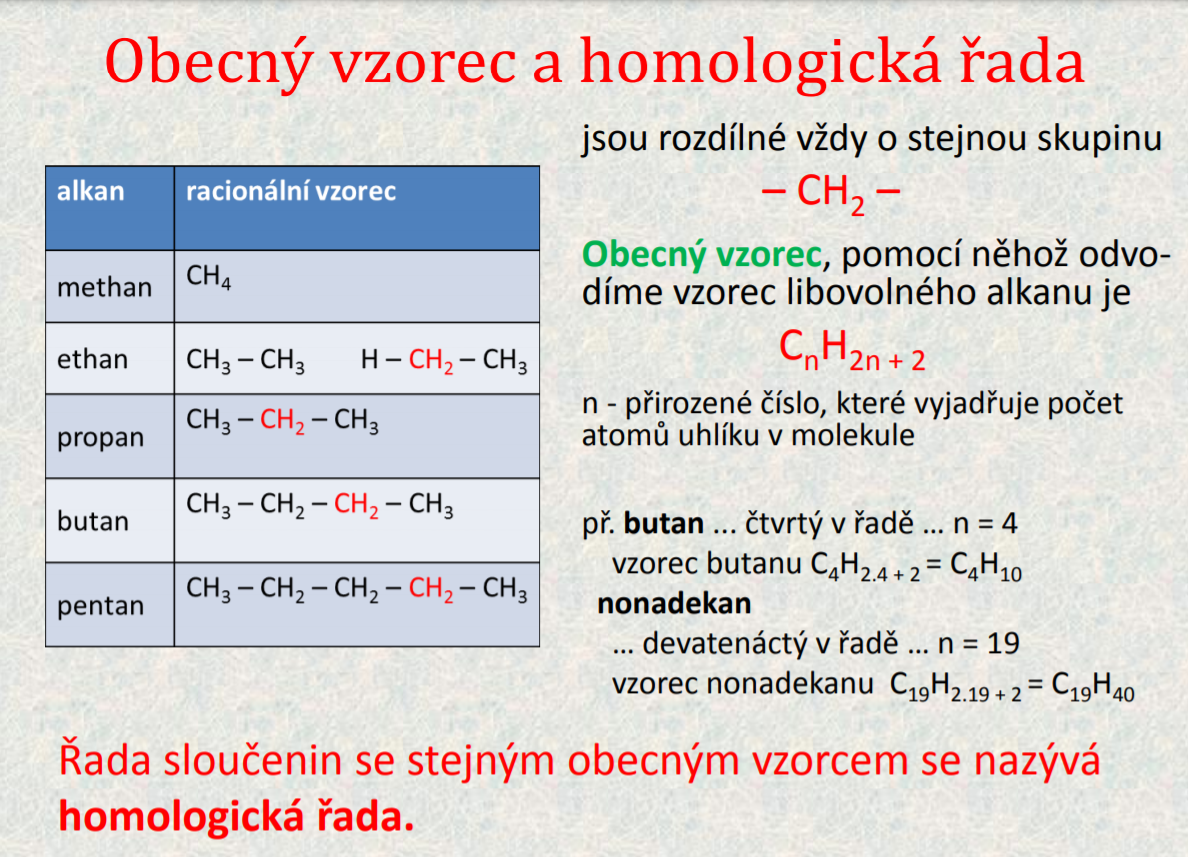 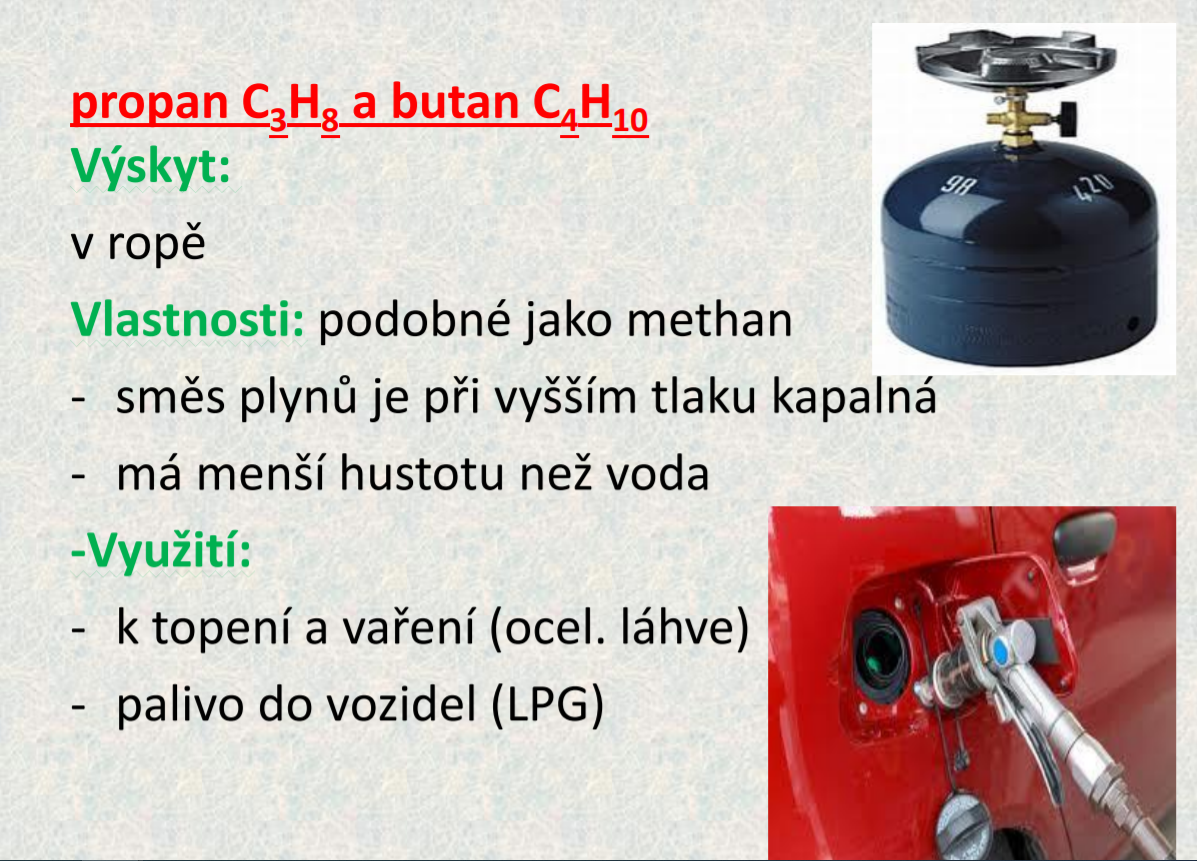 Zdroje obrázků:

http://www.kenplas.com/project/pet/bottle1.jpg
http://prima-receptar.cz/wp-content/uploads/2012/07/banany.jpg
http://upload.wikimedia.org/wikipedia/commons/thumb/2/22/Carbide_lamp_on_a_bicycle.jpg/220px-Carbide_lamp_on_a_bicycle.jpg
http://www.karbidky.estranky.cz/img/picture/17/img_5070.jpg
http://www.karbid-shop.de/bilder/Karbid2080.jpg
http://i.lidovky.cz/09/074/lnc460/MEV2ccb7e_autogen.jpg
http://www.universetoday.com/wp-content/uploads/2011/03/Hydrocarbons.jpg
http://www.rsc.org/images/earth-core-mantle-hydrocarbon-300_tcm18-158623.jpg
http://www.esi-africa.com/wp-content/uploads/2013/11/hydrocarbons.png
http://www.quote.cz/media/images_users/Komodity/komodity_ropa_globus.jpg
http://pujcovat.cz/wp-content/uploads/2010/10/zmena_plyn.jpg
http://www.kuchynskepotreby.cz/_obchody/prodok/prilohy/1/33119_0.jpg.big.jpg
http://www.primagas.cz/nabidka-propanu-a-butanu/images/full-size/lpg-auto-tankovani.jpg
http://www.seilnacht.com/Chemie/tnflamm.JPG
http://www.ka-news.de/bilder/21528.jpg
http://upload.wikimedia.org/wikipedia/commons
http://granty.5zskladno.cz/wp-content/uploads/2013/09/2013-09-08-00_15_18-pokus-%C4%8D.-18-Vlastnosti-toluenu-a-naftalenu.png
http://g.denik.cz/59/6d/toluen_cichac_denik-380.jpg